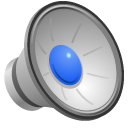 TROUSSE DE SECOURS
شنطة إسعافات أوّلية
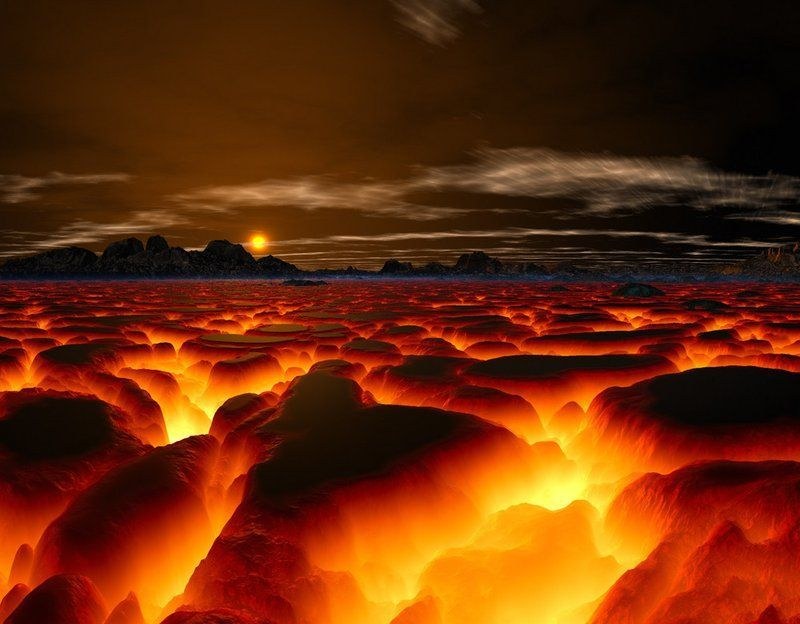 Nous avons tous besoin d’une trousse de secours dont le contenu est le suivant:
كلّنا بحاجة لشنطة إسعافات أوّلية يكون فيها:
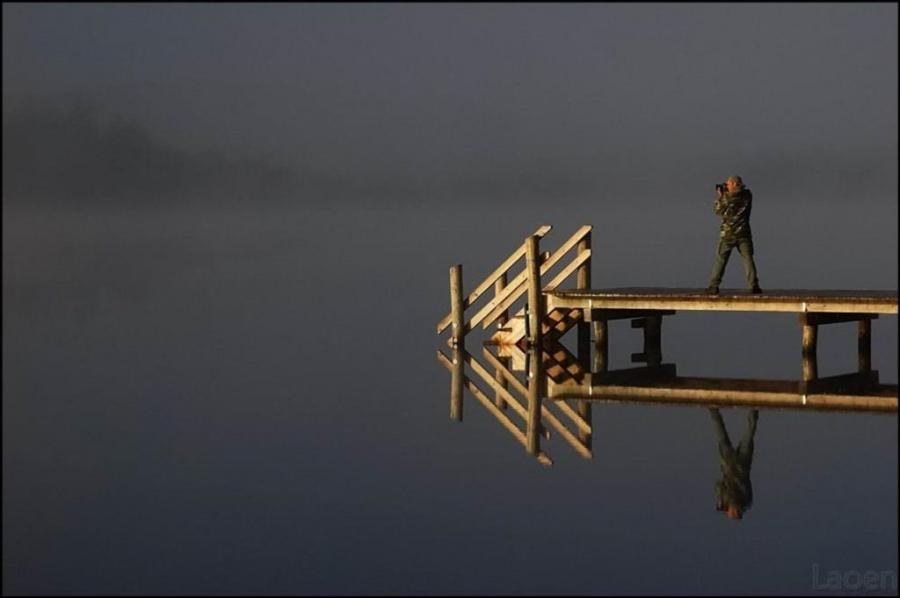 عوينات
مغّيطة
شاش مضّمض
قلم
خيط
محّاية
حبة شوكولا
كيس شاي
Des lunettes
 Un élastique 
 Un pansement
 Un crayon
 Du fil
 De  la gomme 
 Un chocolat
 Un sachet de thé
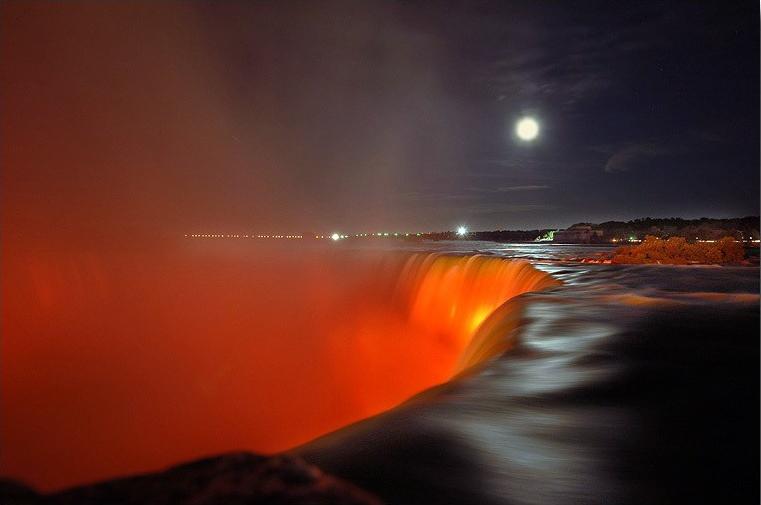 Vous vous demandez certainement à quoi serviront tous ces ingrédients !
أكيد عم تتساءلوا شو ممكن تساعدنا هالحاجيات!
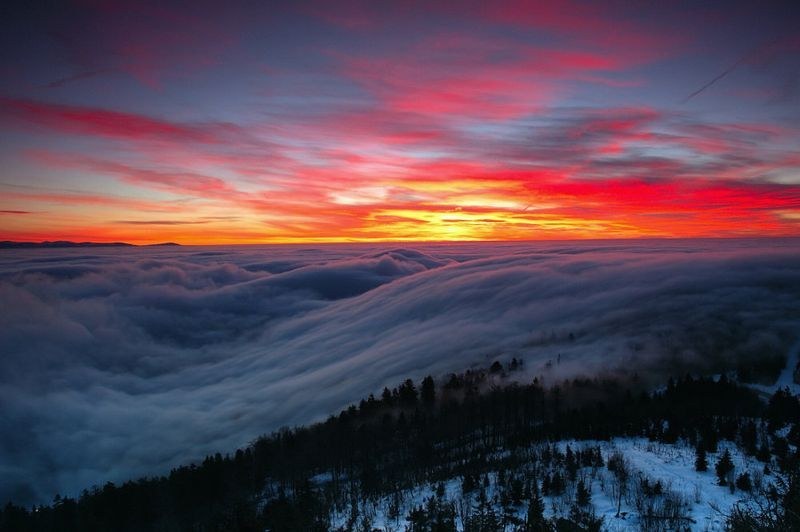 Les  LUNETTES… 
sont pour voir et apprécier toutes les qualités des gens qui nous entourent.
لِعوينات...
حتى نقدر نشوف أحسن ونقدّر كل حسنات الأشخاص يلّي حوالينا.
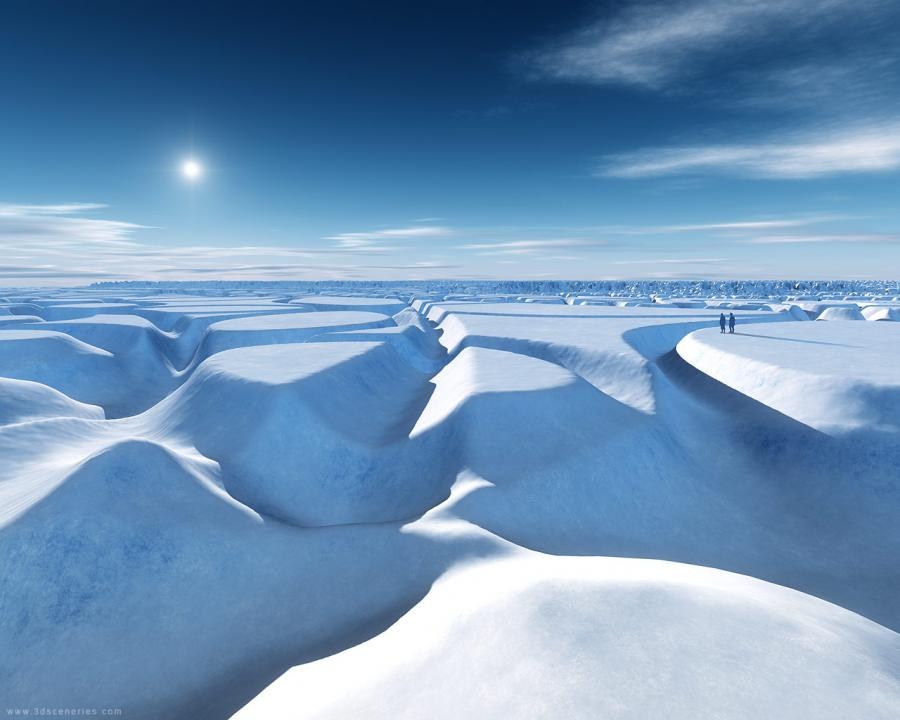 L’ÉLASTIQUE… 
pour se rappeler d’être flexible
lorsque les gens ou les choses ne sont
pas comme nous l’aurions souhaité.
ألمغيطة...
حتى نتذكر إنّو لازم نكون مرنين بسّ الناس أو الأشياء ما بيكونوا متل ما تحنا منحبّ
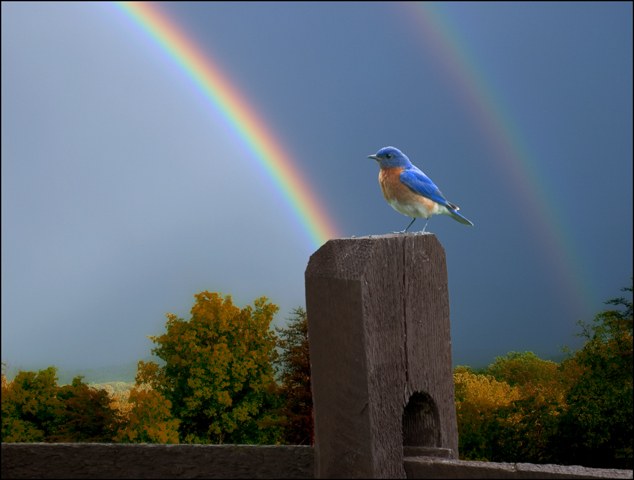 الشاش المضمّد...
حتى نشفي كلّ المشاعر المجروحة،
إن كانت فينا أو عند الغير
Le PANSEMENT… 
pour guérir
ces sentiments blessés,
tant les nôtres que ceux 
des autres.
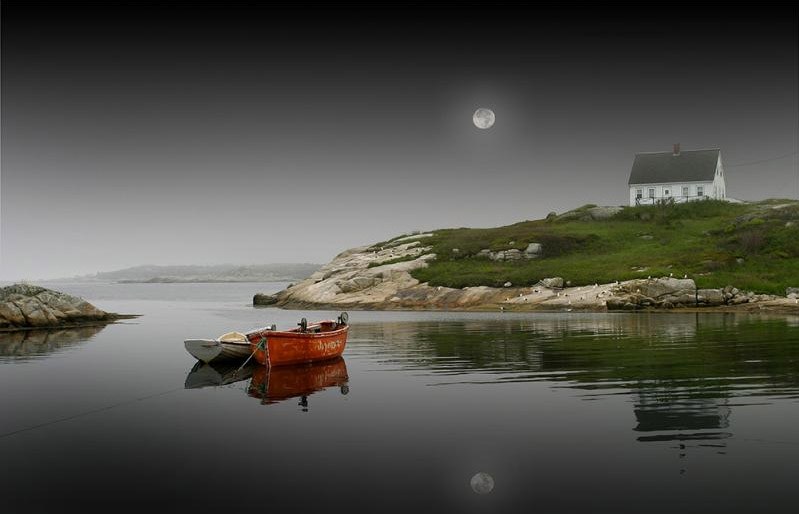 Le CRAYON… 
pour noter tout ce qui nous arrive de bon au quotidien
ألقلم...
 حتى ندوّن كل شي منيح بيصير معنا خلال النهار
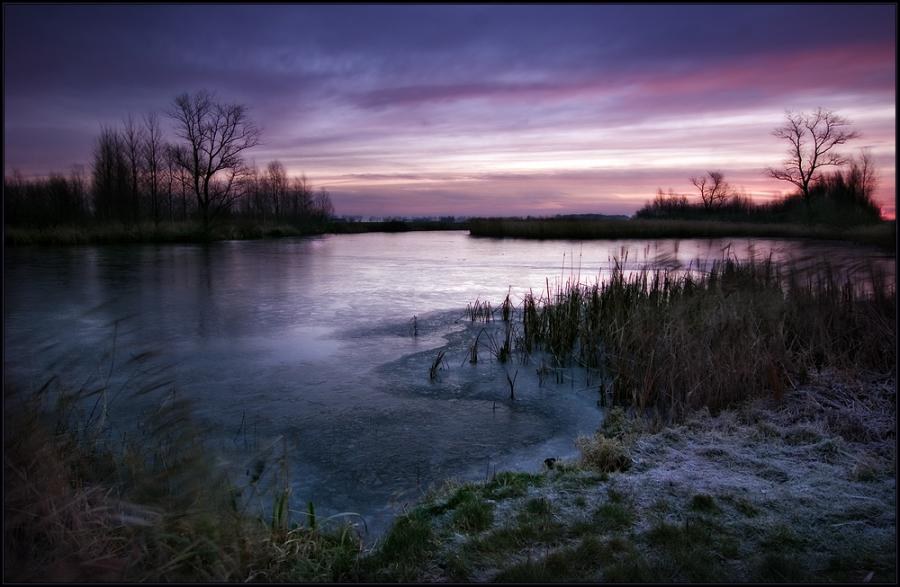 La GOMME…
pour se rappeler que chacun de nous commet des erreurs et que nous avons l’occasion de  les effacer.
ألمحّاية...
حتى نتذكر إنّو كل واحد منّا بيرتكب أخطاء، وعنّا الفرصة إنّو نمحيها
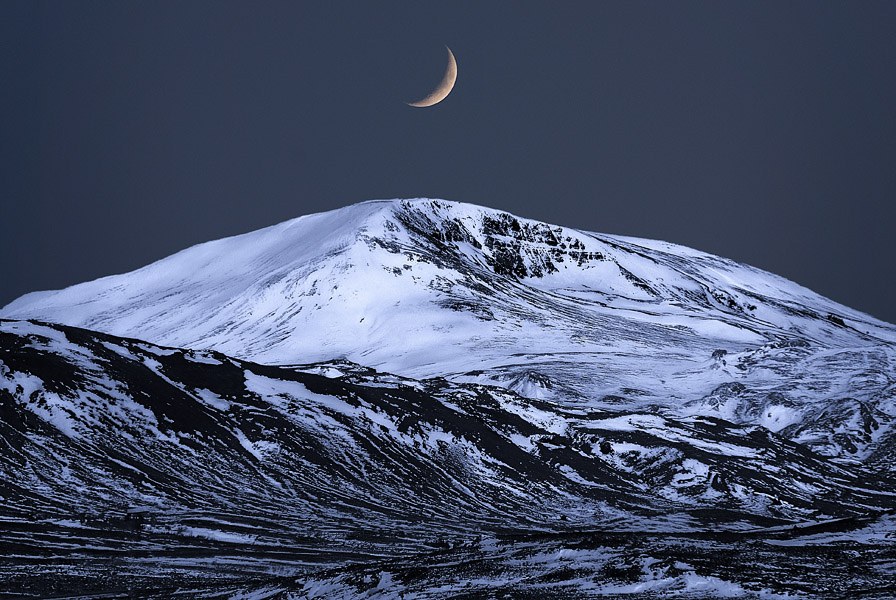 ألخيط...
حتى نربط الأشخاص لمهمّين فعلاً بحياتنا، وممكن إنشغالات يومنا تنسّينا ياهن
Le FIL …
pour attacher les personnes qui sont
 réellement importantes dans notre vie et que le quotidien peut faire oublier.
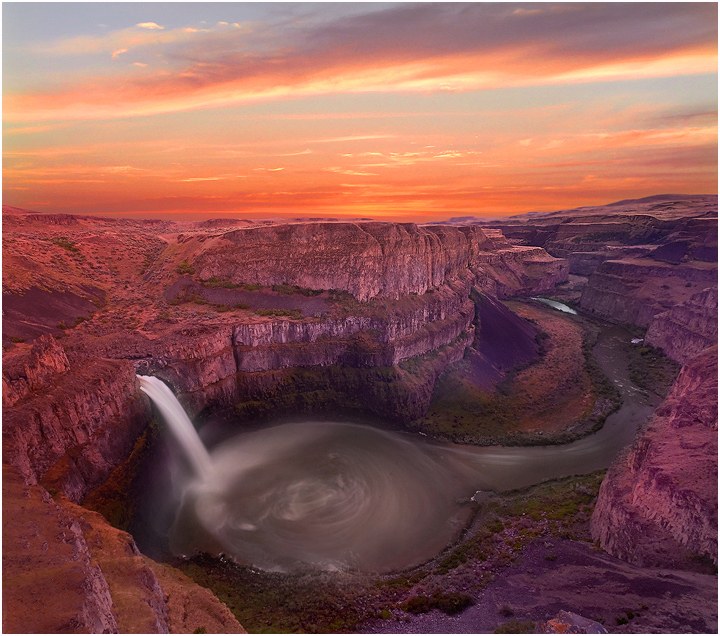 Le CHOCOLAT…
pour nous rappeler que tout le 
monde a besoin d’un bisou,
d’un câlin et d’un mot
tendre chaque jour.
حبة الشوكولا...
ح نتذكّر إنّو الكلّ بحاجة لبوسة، لتغنيجة ولكلمة حلوة كل يوم.
=
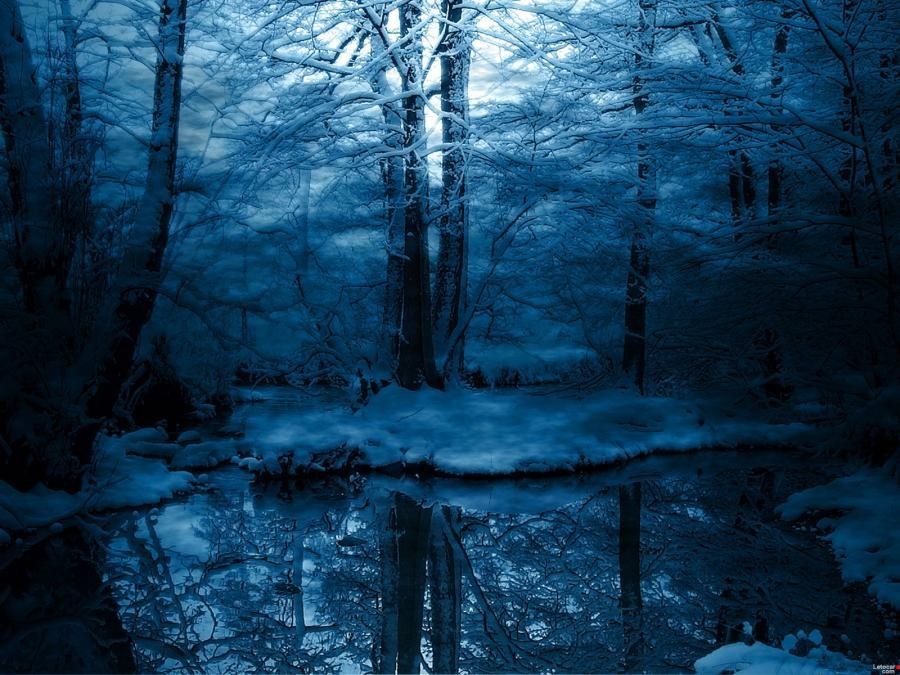 Et finalement le SACHET DE THÉ…
pour qu’à la fin de la journée l’on puisse
se reposer, se relaxer et réfléchir.
وأخيراً كيس الشاي...
حتى بآخر النهار نقدر نرتاح، نْرَخْرِخْ ونفكّر
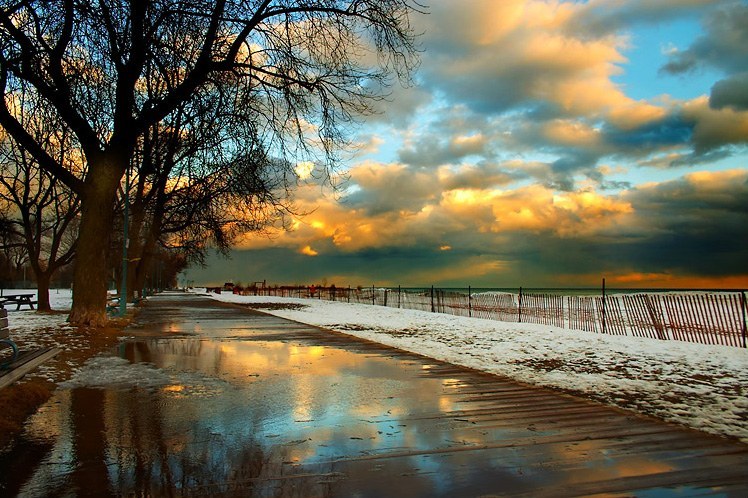 Peut-être que pour le monde
tu es juste  
«QUELQU’UN»
يمكن بالنسبة للكلّ انت بس «حَيَلاّ حداً»
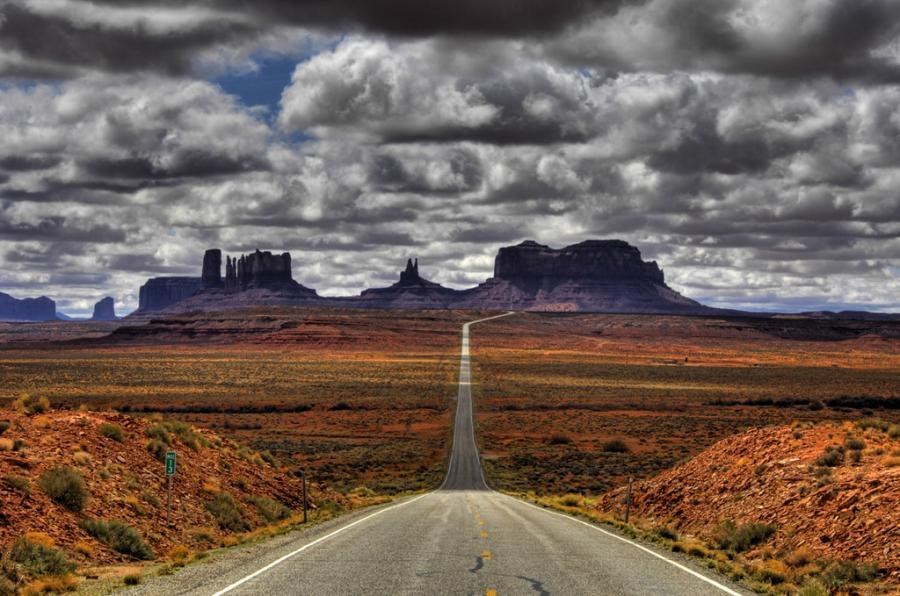 Mais…sûrement que tu es
«LE MONDE»
Pour «QUELQU’UN»
بسّبالتأكيد انت الكلّ بالنسبة لَحَدا
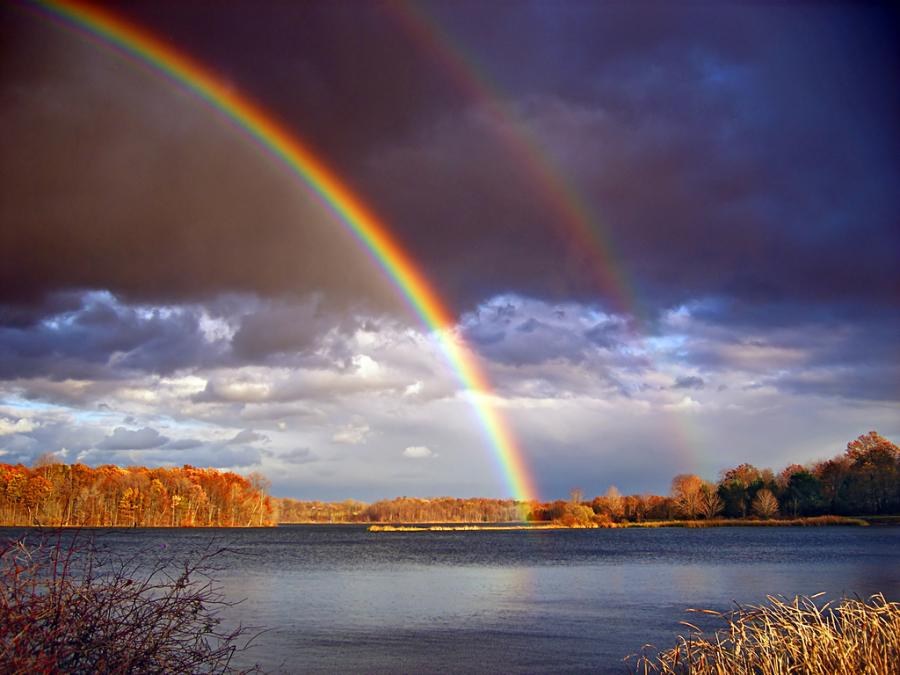 Que cette trousse puisse rester à votre portée en cas de besoin!
خلّي هالشنطة حدّك في حال احتجتلّا!